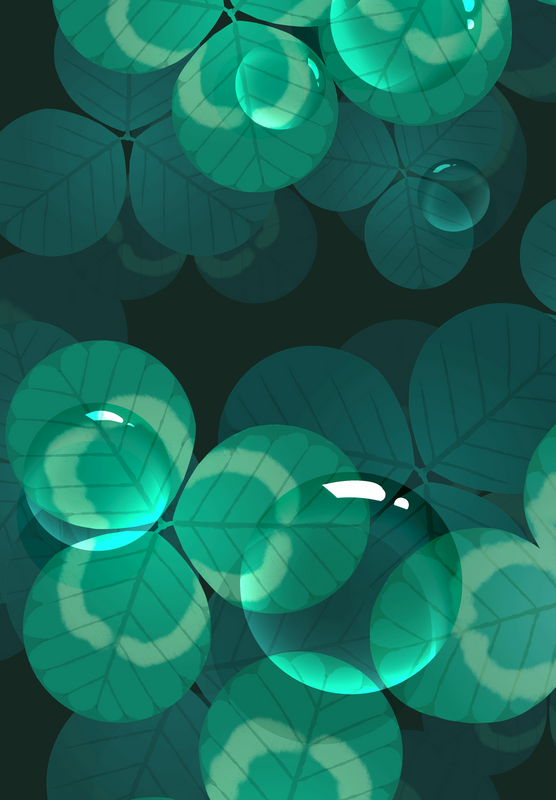 碳中和
                对未来有何影响
讲解员：黄宏
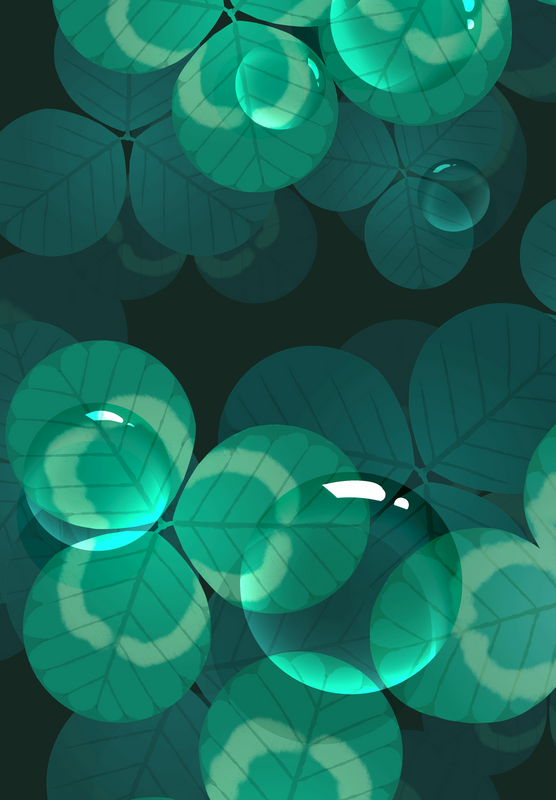 01.什么是碳达峰、碳中和
目录
02.为什么要有碳中和
03.对未来发展有何影响
碳达峰
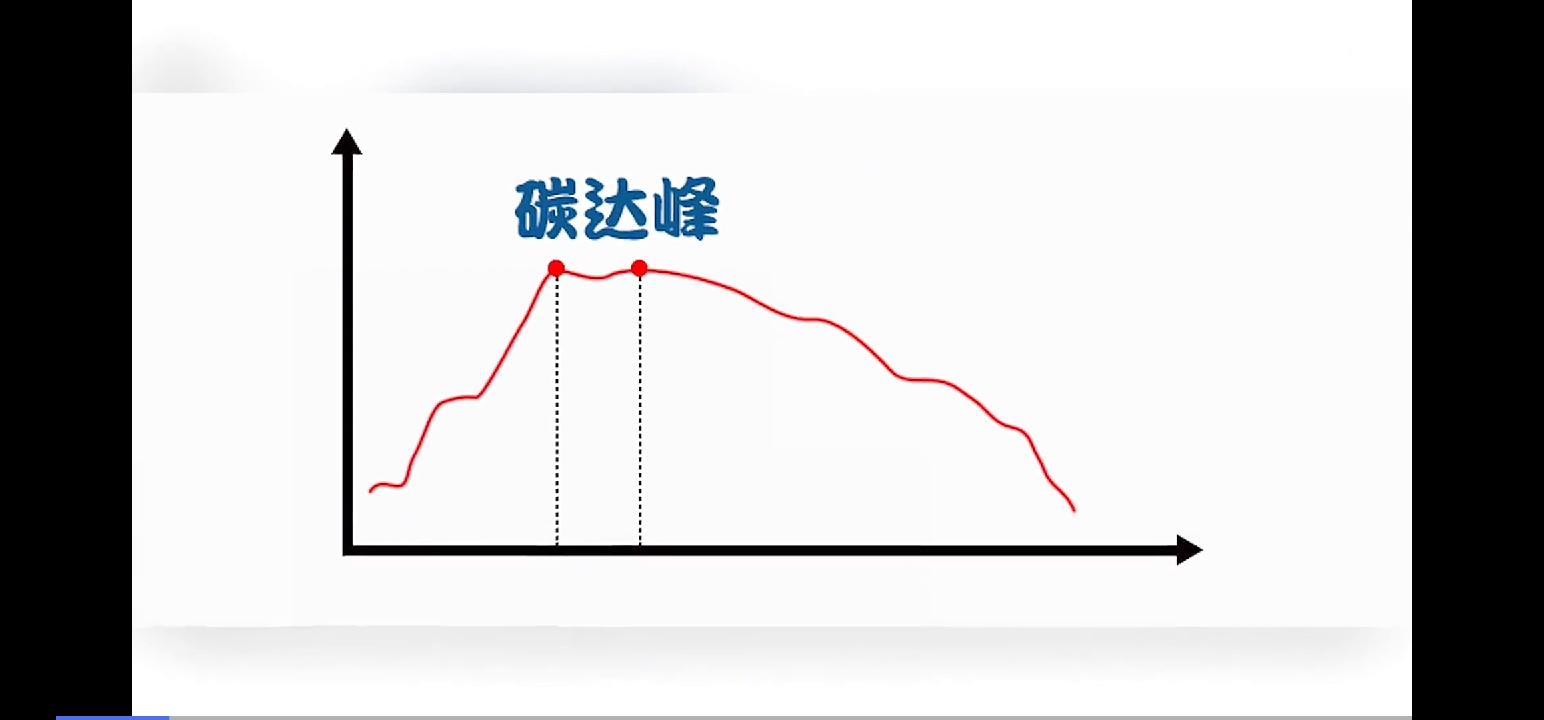 2030年
碳中和
2060年
植树造林
碳中和
碳捕捉
为什么要有碳中和呢？
温室气体
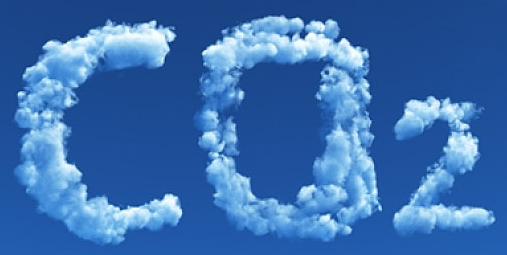 冰川融化
海平面上升
承诺
碳达峰
碳中和
2030
2060
火力发电
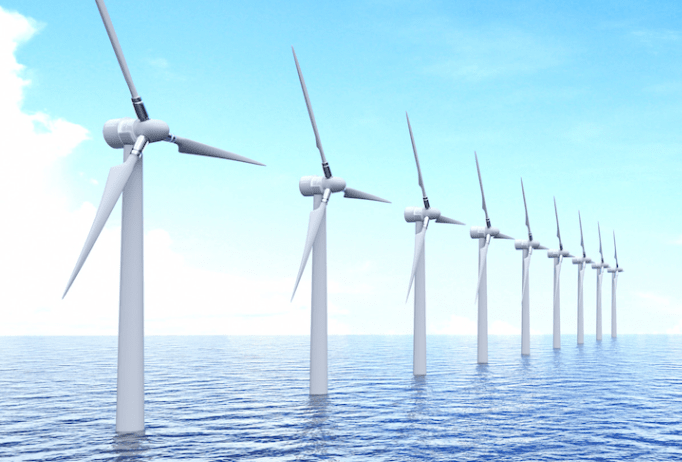 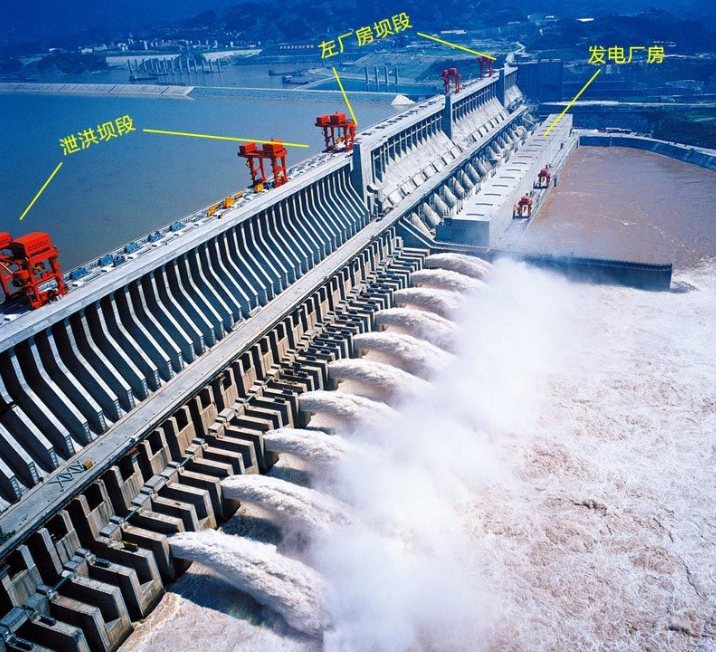 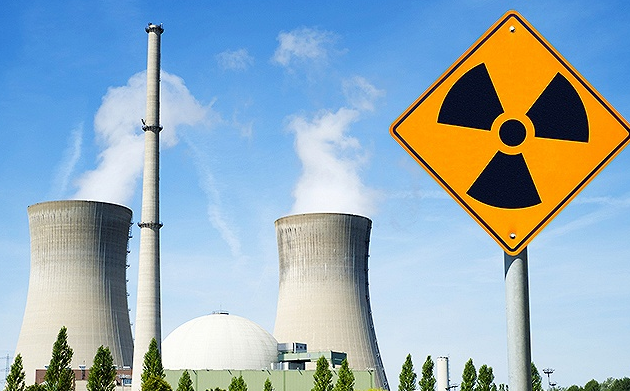 碳减排
碳减排
太阳能
储能材料
风能
碳吸收
碳吸收黑科技
CCUS
谢谢大家